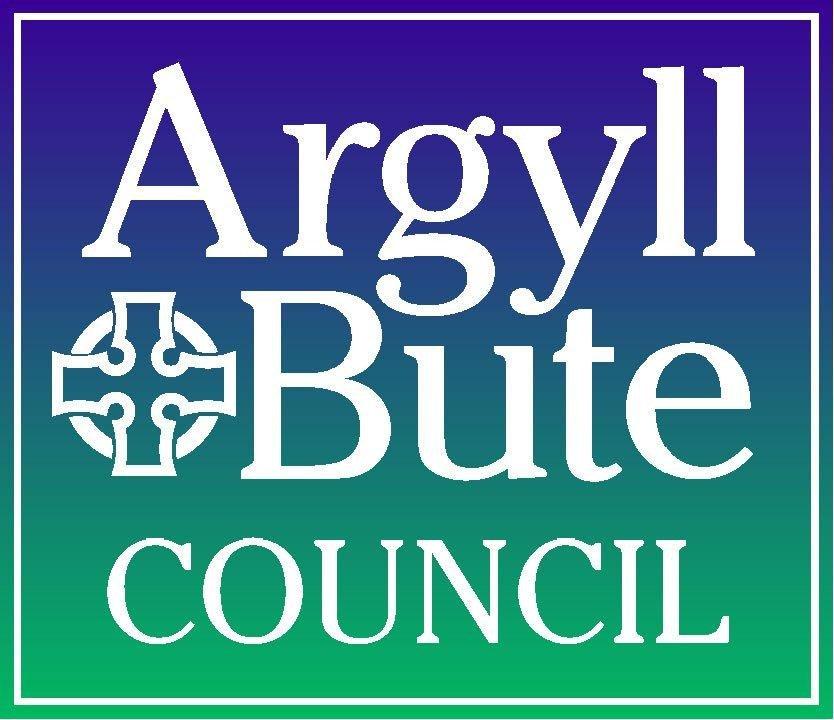 Talking Tenders and How to Win Business with Argyll and Bute Council
Anne MacColl-Smith – Procurement, Commercial and Contract Management Team Manager

Moira Logan – Senior Solicitor Procurement, Commercial and Contract Management Team
Helping You Bid Better
[Speaker Notes: Today’s webinar- the aim of today is to provide an overview of procurement –broken into 2 parts –
Overview -Some useful information on how things work in the Council such as who we are and how to contact the Team , what we do , the parts of a tender and the thresholds applicable to all public bodies,
Hints and tips for organisations planning to bid for any public body contract –where to find information , what’s coming up , where to look for support/info/FAQs]
Talking Tenders
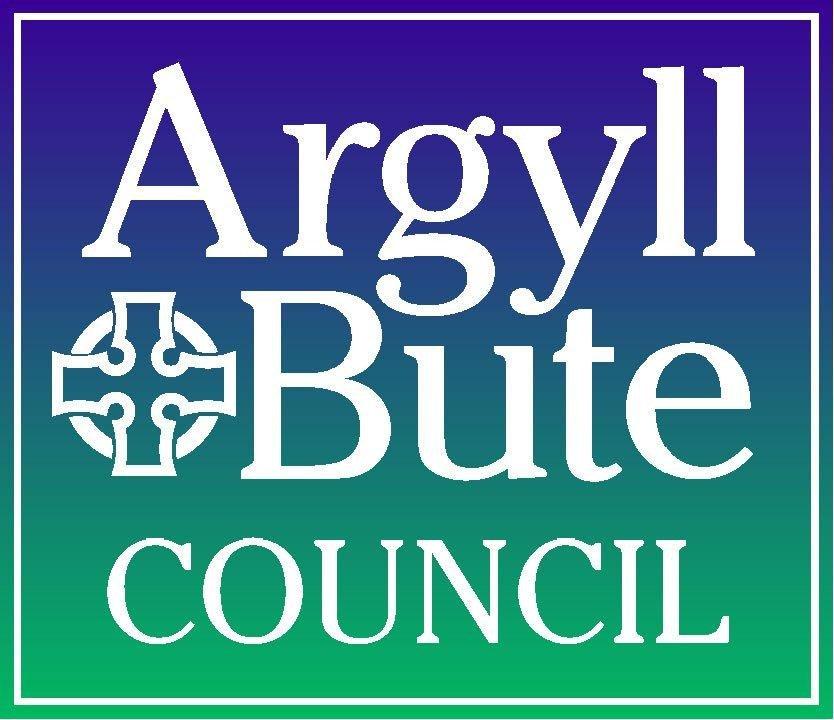 An overview of Procurement
Public sector spending on goods and services across Scotland amounts to £11 billion each year. 

We must comply with a hierarchy of Regulations at a National and Local Level.
Helping You Bid Better
Helping You Bid Better
[Speaker Notes: The public sector in Scotland spends in excess of £11 billion each year purchasing a wide variety of goods and services. In Argyll and Bute our total spend annually is about £150 million annually ( estimated procurement spend next year £145 m ) this is a global figure  on all our goods works and services – ranging from works contracts to care services and transport contracts. 
These regulations are based on EU directives , the Scottish Procurement Regulations and ABC Standing Orders. After EU exit the regulations still apply as they are now part of national law 
It is mandatory that we comply with the Regulations when spending Public Sector Money – not only is there a legal requirement to do so but also we must demonstrate value for money , capture savings whilst at all times complying with basic principles of openness , fairness , transparency and equal treatment. 
Those are the constraints that exist for all public bodies - what we want to talk about today is how we help third sector organisations and explaining how we ensure we comply with these Regulations and rules and act in a consistent manner so that it is easier for our local suppliers to do business with the Council. 
We know that the tender process can seem daunting so this webinar is an opportunity to engage with suppliers and provide guidance a chance to meet the team to share info on where to find our contracts, and to break down barriers and make the tender process less daunting with some hints and tips for completion.]
Talking Tenders
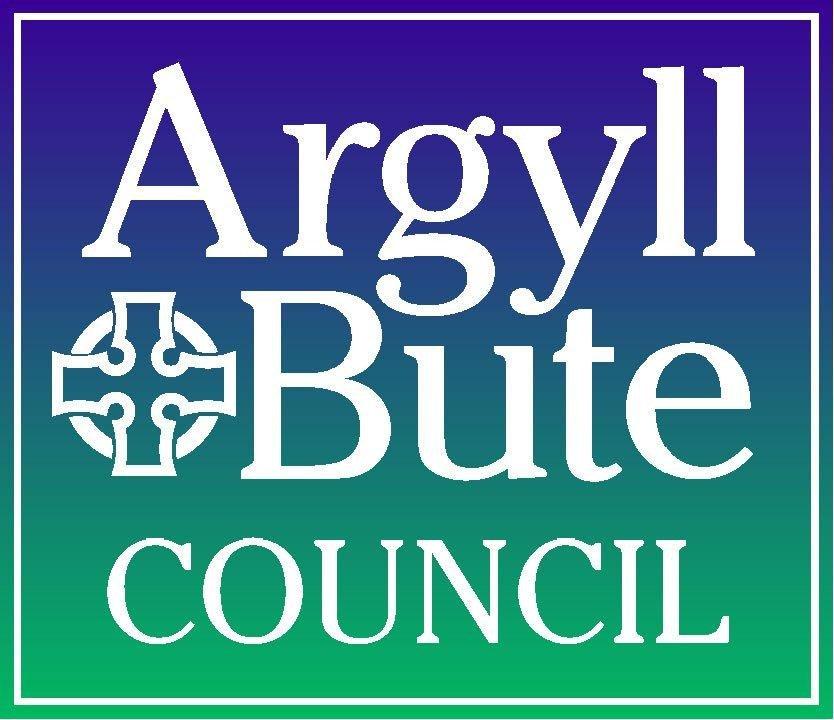 The Procurement Team
Email: procurement@argyll-bute.gov.uk
Phone: 01586 555232
Write to: Procurement, Commercial and Contract Management TeamArgyll and Bute CouncilKilmoryLochgilpheadArgyllPA31 8RT
Helping You Bid Better
[Speaker Notes: For advice and guidance on any aspects of procurement , please contact the Procurement, Commercial  and Contract Management Team at the above address. 

Category Management Approach – 4 categories – Care and Housing, Construction & Environment and Corporate & Education, Commercial and Contract Management  – specialisms in each area 
Recommend SDP]
Talking Tenders
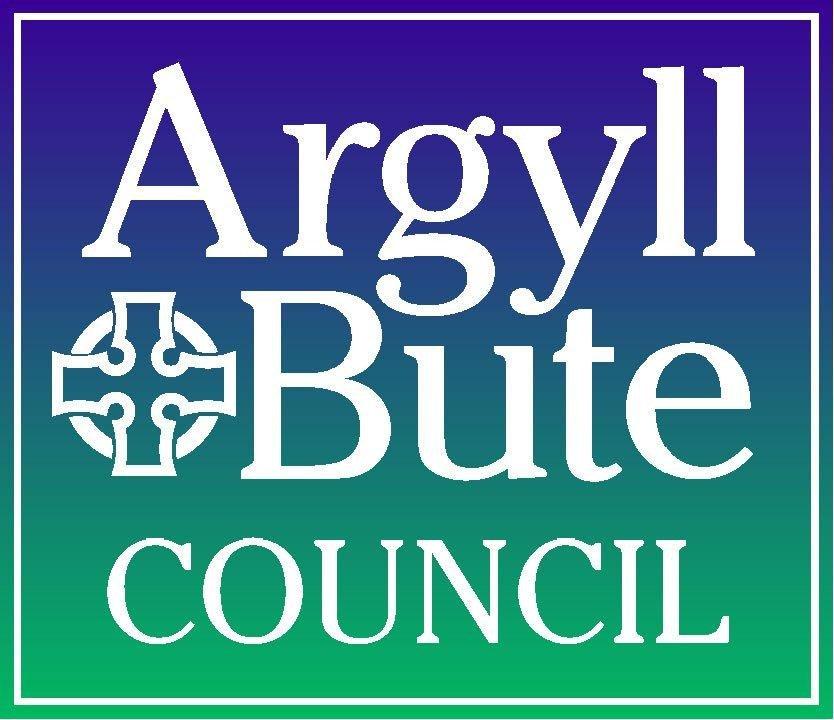 Selling to Argyll and Bute Council
We want to make it as simple as possible for you to do business with Argyll and Bute. You can find out lots of information on the Council’s website:www.argyll-bute.gov.uk/business-and-trade/ selling-council
Helping You Bid Better
[Speaker Notes: You can find out more about our work in the current Procurement Strategy and most recent Annual Procurement Report (APR); 
Check out upcoming contract opportunities in our Contract Plan 2021/22. 

Strategy sets our how we will procure and will be supported by Commissioning strategies 
Also sets out our commitment to sustainable procurement and how we deliver wider social and economic and environmental benefits For example 
Lotting structures to keep business local , supporting our SMES./Includes community benefits such as jobs, work experience training apprenticeships , community sponsorship and community involvement
New* in 2021 – Council’s wish list a platform for community groups to identify their requirements , which  could encompass a wide range of areas – anything from additional man hours to help make a raised bed and fill with flowers, to supporting in the fundraising towards a minibus or community asset and anything in between is made available to our contractors with the capacity to deliver the benefit  –  https://www.argyll-bute.gov.uk/forms/community-benefits]
Talking Tenders
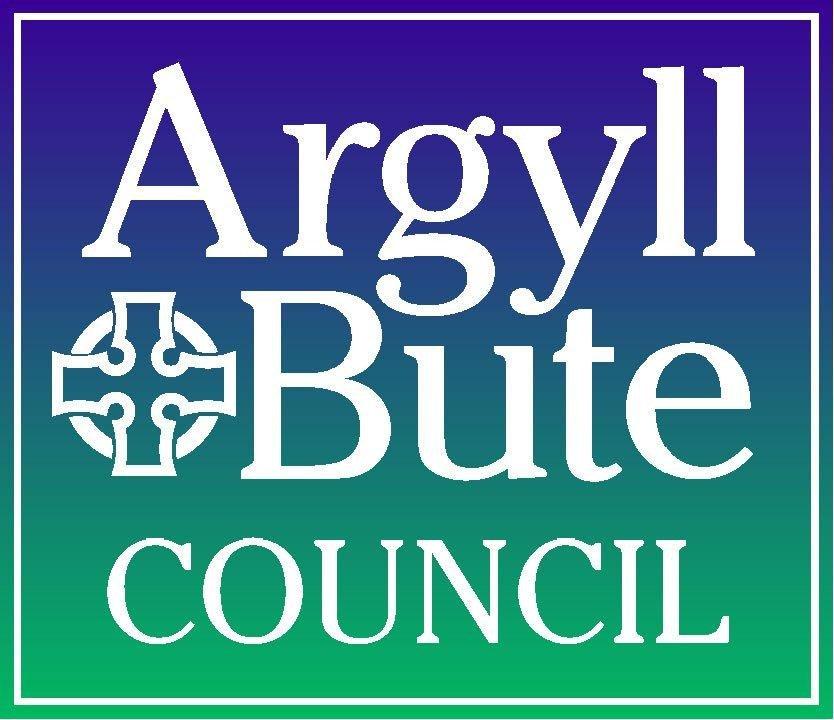 Tenders – breaking it down
All tenders are normally split into three parts:
 
Part 1 - SPD/Qualification (can you do it) - Scottish Single Procurement Document

Part 2 - Technical/Quality (how will you do it)

Part 3 - Commercial/Price (how much for doing it)
Helping You Bid Better
[Speaker Notes: Part 1 – SPD Backward looking – competency of the contractor – looking at previous experience – technical and professional ability- scored question, we’ll ask for examples. Give us the number asked for within the specified timeframe – proof read /sense check 
Part 2 – forward looking – how you will deliver the project – method statements 
Part 3 – price]
Talking Tenders
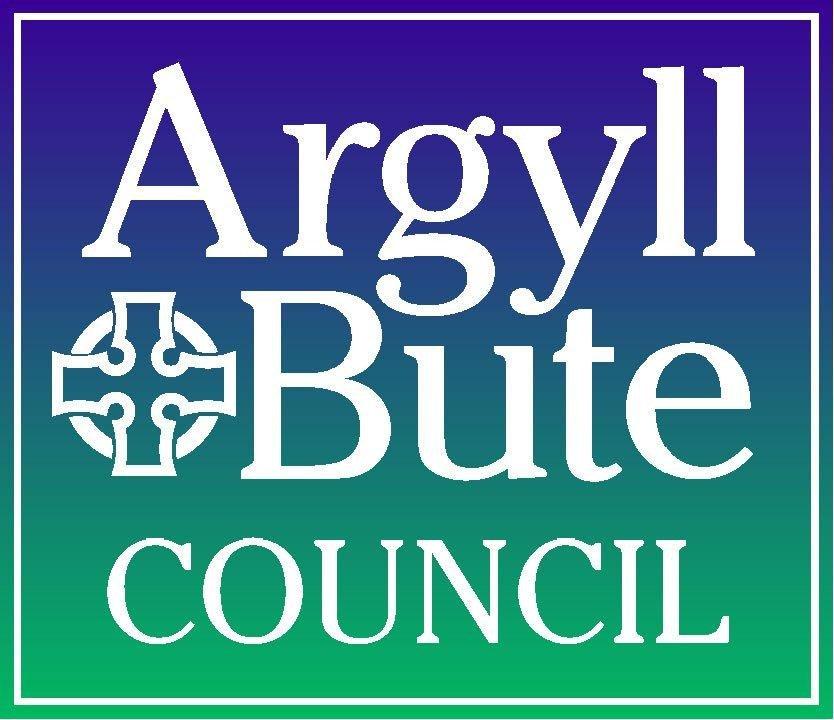 ABC Procurement Thresholds – Service and Supplies
Contracts for Services and Supplies
(Includes: EU financial thresholds/Regs, Scottish Procurement Regs and Council Standing Orders requirements)
Helping You Bid Better
[Speaker Notes: Note goods and supplies different thresholds. 
Thresholds – procurement principles apply at all levels: open, fair, transparent, no obstacles to competition, engage with the Market, planning, contract plans, to ensure we engage with local suppliers SMEs and third sector and contracts which are below the threshold prescribed by the regulations are subject to a competitive process so that all eligible suppliers have a chance of winning the contract. The competitive process is there – make sure we know who you are by following the hints and tips we have covered – registering on PCS etc. see later slides for hints and tips]
Talking Tenders
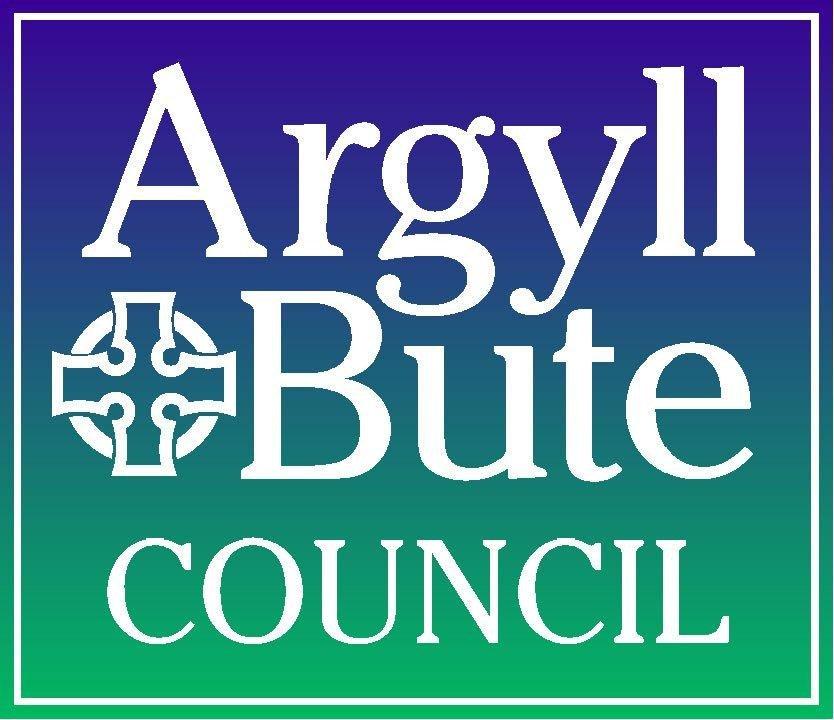 ABC Procurement Thresholds - Works
Contracts for Works
Helping You Bid Better
[Speaker Notes: Note higher threshold for works]
Talking Tenders
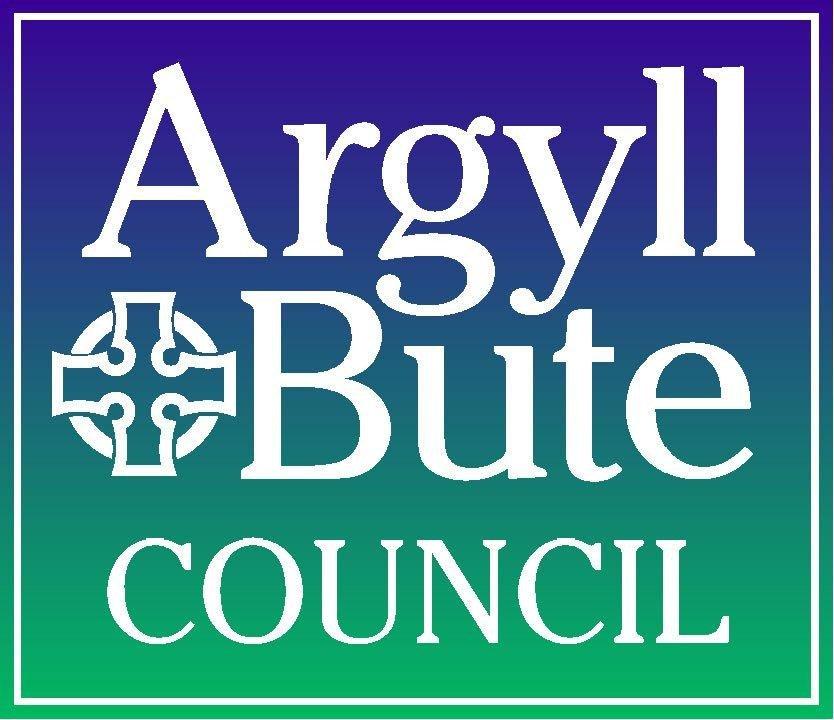 ABC Procurement Thresholds
Contracts for Social Care and other related Services
Foo
Helping You Bid Better
[Speaker Notes: Services to the Person 
Usually referred as Light touch regime (LTR)  There is no set procedure laid down for the conduct of LTR procurement processes other than the requirements above and Organisations are largely free to use the tools, techniques and procedures of their choice when following the LTR.  Importantly, a procedure must be developed by procurement officers, set out in the contract notice and subsequently followed. The approach must be determined on a case by case basis and in each instance be proportionate and appropriate to the scale and type of procurement process being conducted.
 
The procedure should cover the essentials required including information such as timescales, evaluation methodology and any scope for change / change management procedures and in accordance with the principles of transparency and equal treatment.
  
Necessary for all procedures to include fundamental considerations such as fair work matters, community benefits and sustainable procurement.]
Talking Tenders
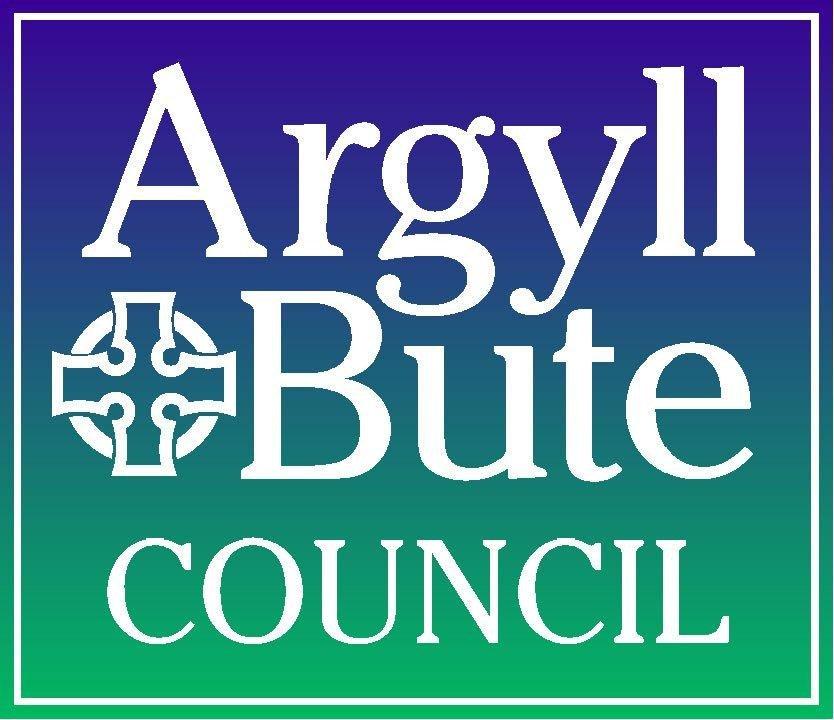 Finding Opportunities
Register with Public Contracts Scotland – it is the default tender portal for contracts advertised by Scottish public bodies.
Key Actions 
Register via Public Contracts Scotland 
Set up Alert Profile
Set up Supplier Finder Profile
Events, Networking and Relationship-building
You can identify potential opportunities which are not yet live either through public bodies’ contract registers or forward purchasing plans
Contract Award Notices
Helping You Bid Better
[Speaker Notes: Second Part – Hints and tips – preparing to tender 
1. Finding opportunities

Public Contracts Scotland (PCS) currently has a list of 1286 buyers shown on its website and users can search for buyers by location and industry sector. Not all of these are public sector organisations but all public sector buyers must use PCS to advertise contracts valued at £50k or over.
By carrying out these key actions you will be in a better place to do business with any Council across Scotland. All current tenders for goods, services and works are advertised on the Public Contracts Scotland website – www.publiccontractsscotland.gov.uk. Suppliers are encouraged to register on the website, which takes no more than 10 minutes, to allow them to be notified of any upcoming tender opportunities. Set it up emails alerts about opportunities that relate to their area of business, make  sure to tick all of the boxes that apply to your business .  If your profile isn’t public it will mean we can’t find you in a basic search (i.e. when researching for QQ distribution lists), but they will show up when actually adding the distribution list to a QQ (but we’d need to have previously known about them to know to add them!).

There you will be able to see details of current and forthcoming contracts plus information on contract awards and past tenders. 


Make sure you watch for Contract Awards Notice –a notice for when contracts are awarded - part of the procurement process so that you are aware of larger contracts for any subcontracting opportunities. Think about collaborating with other businesses for bigger contracts.]
Talking Tenders
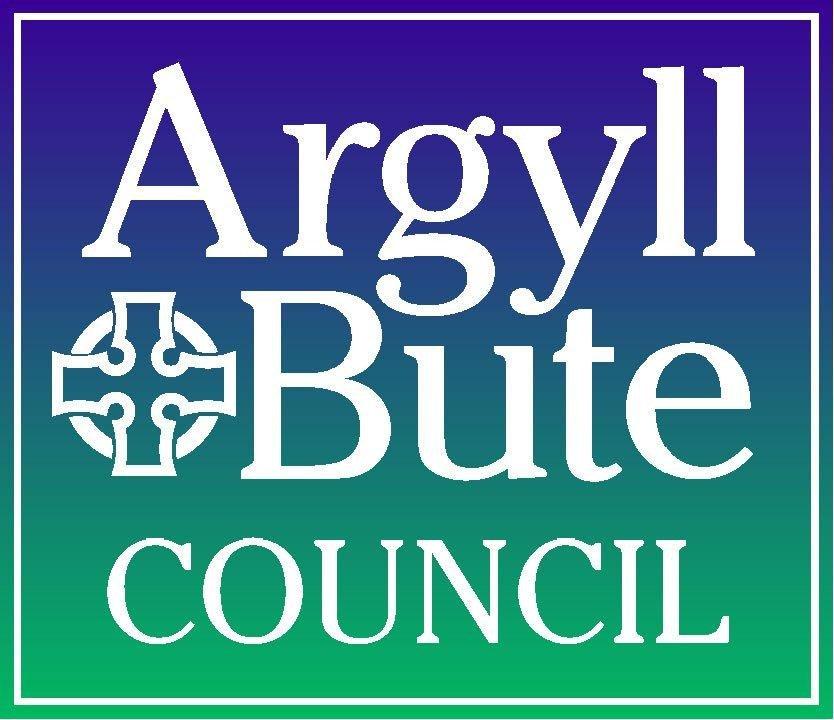 Some upcoming tenders …
Helping You Bid Better
[Speaker Notes: Keep under review on the website for upcoming opportunities- obligations for us to publish Contract Plan]
Talking Tenders
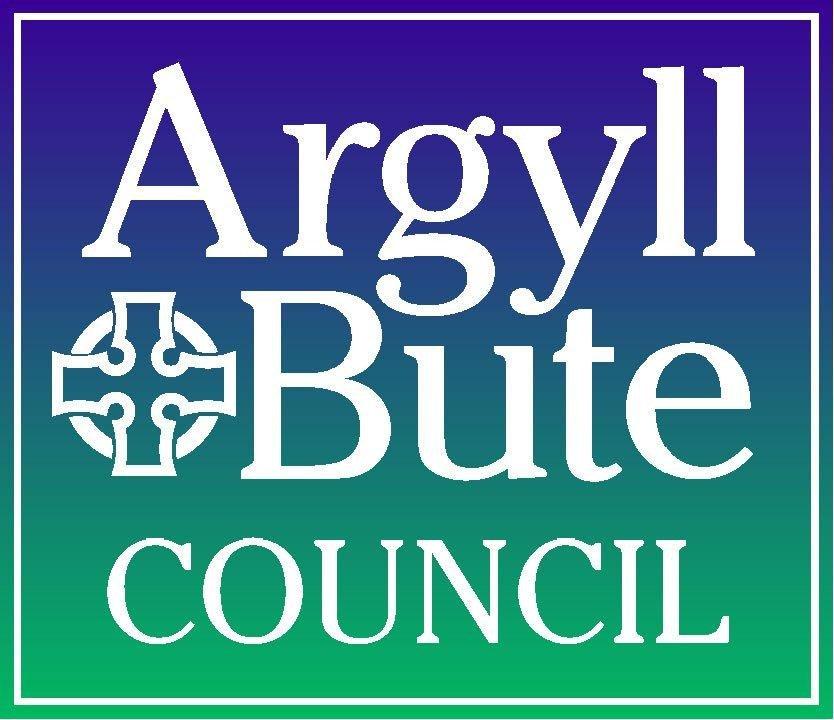 Website – source of info - FAQs
1.	How to find out about supplier opportunities;
2.	What happens if I can’t get my tender in on time; 
3.	How tenders are evaluated; 
4.	Why is the tender process so formal;
5.	How much information do I need to provide on contract award criteria.
Helping You Bid Better
[Speaker Notes: Suggest the website as a “go to “ for relevant information when tendering – some FAQs include 
1. Covered in previous slide – register on PCS key take away form today – get the alerts, knowledge is everything.


2 –Tenders must be returned by the date advertised. Any received after the deadline may not be considered. All tenders are opened at the same time to ensure a fair process. Only in exceptional circumstances allowed a late bid- this means circumstances beyond your control . Allow sufficient time to upload 

3 – evaluation must be open fair transparent and objective – scoring the bid. Can’t take account prior knowledge so make sure you look at the evaluation criteria which will be based on cost and quality. 
Argyll and Bute Council has an obligation to offer the best value for money services to its taxpayers and requires an exceptional standard of performance from its contractors and suppliers. Therefore, when selecting a supplier, the Council must ensure that the supplier will provide value for money, and that services will be delivered effectively. This means that quality and price are taken into account when assessing a tender.
Details of the specific tender evaluation criteria and the relative weighting of the criteria are included in the tender documents that suppliers receive with the invitation to tender (ITT).
At any time during the tender process suppliers may be invited to give a presentation/product demonstration or attend a meeting/interview to aid the evaluation process. The Council may also conduct site visits to see first-hand how potential suppliers organise their work.


4 – Suite of legislation originates from Europe transposed into Scots Law- all public sector bodies must abide - Rules in broad terms cover the basic principles of open fair transparent process, equal treatment, no obstacles to competition.  
This is to make sure that the process is handled in a consistently fair and competitive manner. We are always happy to answer questions specifically about a tender and specification if you have any. We will ensure consistency in the information provided to contractors and in the way in which we communicate with them.Simple advice - read the question, answer the question, watch for cutting and pasting – the simple things can improve the look of your bid for evaluation panel. Provide all the information requested, answer all questions accurately, provide a response in the requested format, return/upload the documentation by the specified closing date . 

5 – The contract notice will state the relative weightings given to each of the award criteria. The weightings can be expressed as a single figure or as an appropriate range. Where the purchaser believes it is not possible to give weightings for demonstrable reasons, award criteria will be stated in descending order of importance. This means that the supplier must look at each of the weightings put against the award criteria and provide appropriate information and evidence that would allow them to achieve the top marks stated.]
Talking Tenders
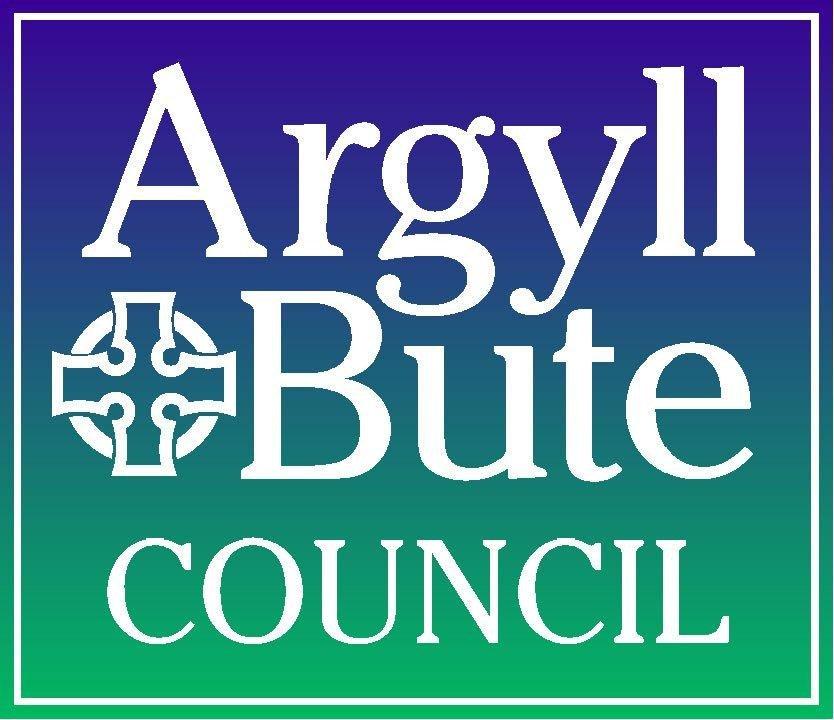 Preparing to Tender …
How to prepare in advance … 

Understanding your market
Knowing your organisation
Develop a bid library 
Template Single procurement document (SPD) 
Understanding tender procedures
Helping You Bid Better
[Speaker Notes: Preparation is everything  
Do your diligence – read the contract notice make sure you understand the Council requirement 
Prepare your bids, e.g Health and safety information , insurances , make sure they are up to date have the relevant cover]
Talking Tenders
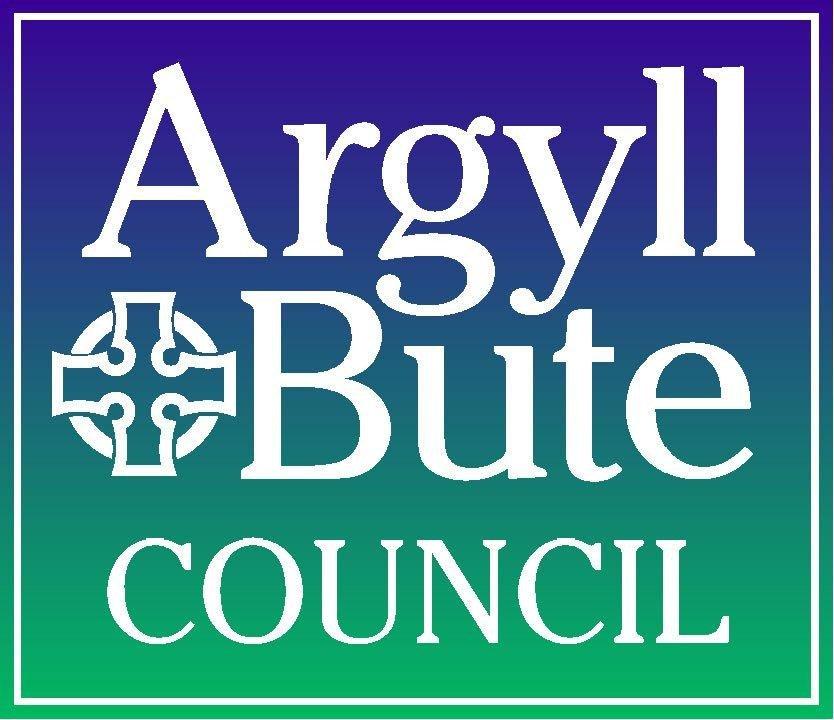 Tips for Tendering- preparation
Read the Tender Documents thoroughly and make note of key actions and deadlines (you may want to create a checklist of actions to review prior to publishing your response).

Don’t leave your response until the last minute – if you have problems you may not be able to resolve them before the deadline for responses.

Always use the secure messaging tool for communicating.
Helping You Bid Better
[Speaker Notes: Understand what it is we want and confirm that you are able to supply what is specified.

Remember we can’t accept late bids so make a note of the deadline for submission – build in an opportunity for a quality check. 

You may need to clarify a point – and better to do that rather than make assumptions. If it is not clear to you what is required then that might be true for others. Ask the question – clarify and use the secure messaging tool to ask so that all information is equal.]
Talking Tenders
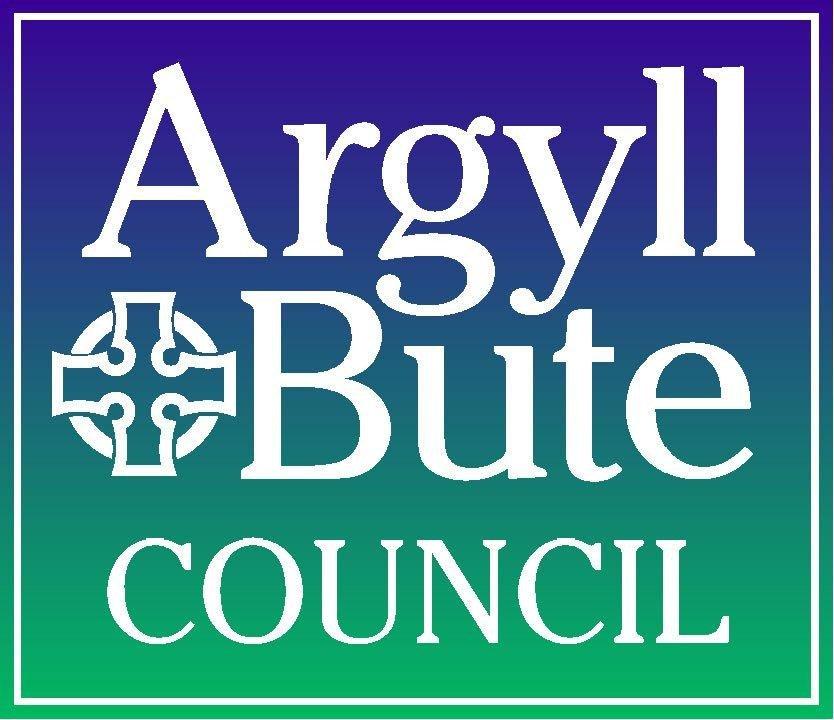 Tips for Tendering
Only upload attachments when requested.  Avoid uploading very large files if they are not requested i.e. your company’s marketing information which will be ignored. 
Adopt a “less is more” approach and stick to answering the question asked without unnecessary embellishment
Do not assume the Council has prior knowledge of your organisation. Bid as if we don’t know you.
Answer all questions not just the mandatory ones.
Please remember you MUST “Submit” your response.
Helping You Bid Better
[Speaker Notes: Answer the questions that are being asked, look at the weightings and provide a response in line with the weightings of each question.
You need to clearly demonstrate that you can meet the required standards and service delivery requirements at the most economically advantageous cost. Please make document titles very clear in relation to which section/question they are responding to – if there are multiple documents for one question, they can be uploaded as a Zip file for clarity.
Please follow the format requested for the tender return, rather than creating your own submission style.  The preference is for any word/excel documents provided to be completed and returned in the same format rather than as pdfs, although we will accept pdfs.
If a word/page count is included ensure your response sticks to it, to avoid some information provided not being evaluated



Please make sure you read the question fully – if there are bullet points included in the question, ensure your response covers all of them.
Responses will not score as highly if they are generic and are just copied and pasted into the tender return.  Higher points will be achieved if the responses are specific to the contract being tendered for.
Remember – even if you have worked with Argyll and Bute Council in the past, evaluators cannot take any prior knowledge of your organisation into account when evaluating your tender response.
Sometimes, different evaluators will see different sections of tender returns, rather than full returns being sent to the same evaluators.  If you think information is useful for more than one question, please provide it in as many responses as you would like it to be considered for.  We would prefer some duplication than not being able to score you on information that could be relevant.

Ask someone within your organisation to proof-read your bid to ensure you have answered the questions asked and that the information provided is current and relevant.




Quality check before submitting get someone else to read what you are about to submit – have you answered the question asked. Watch for cutting and pasting errors. Read the question and make sure you have answered all relevant parts.]
Talking Tenders
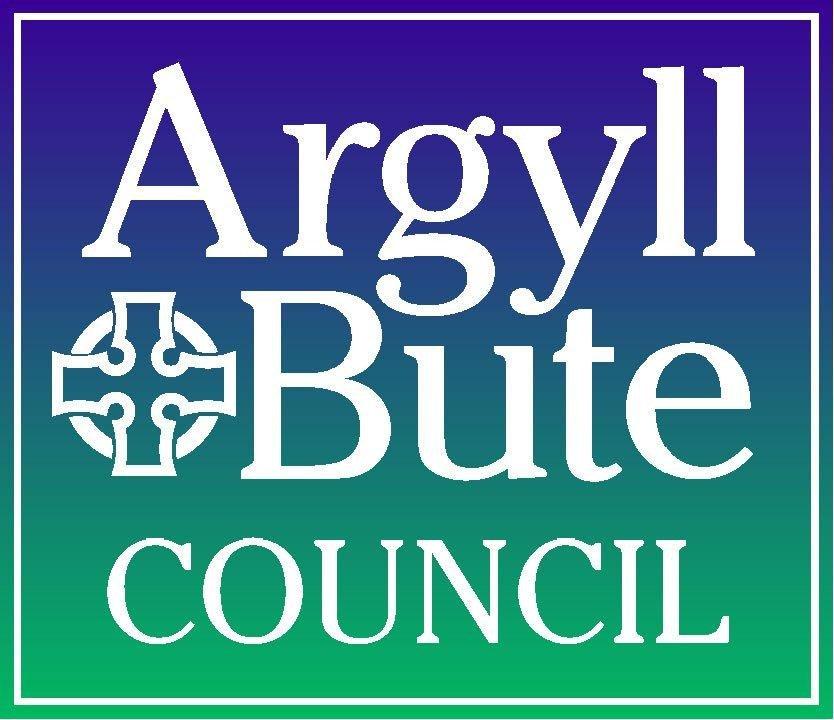 Tips – after award
We will tell you what the winning bid was, both how much (£) and who. 
We won’t give you a breakdown of it.
We can tell you where you went wrong, especially with “Quality” elements. 
We won’t give you someone else’s bid.
Even if you win, you should still ask for feedback.
Helping You Bid Better
[Speaker Notes: Ask for debrief- you might not have won this time but we will tell you where you went wrong and where points were lost and how you can improve for next time 
Other bids submitted commercially in confidence]
Talking Tenders
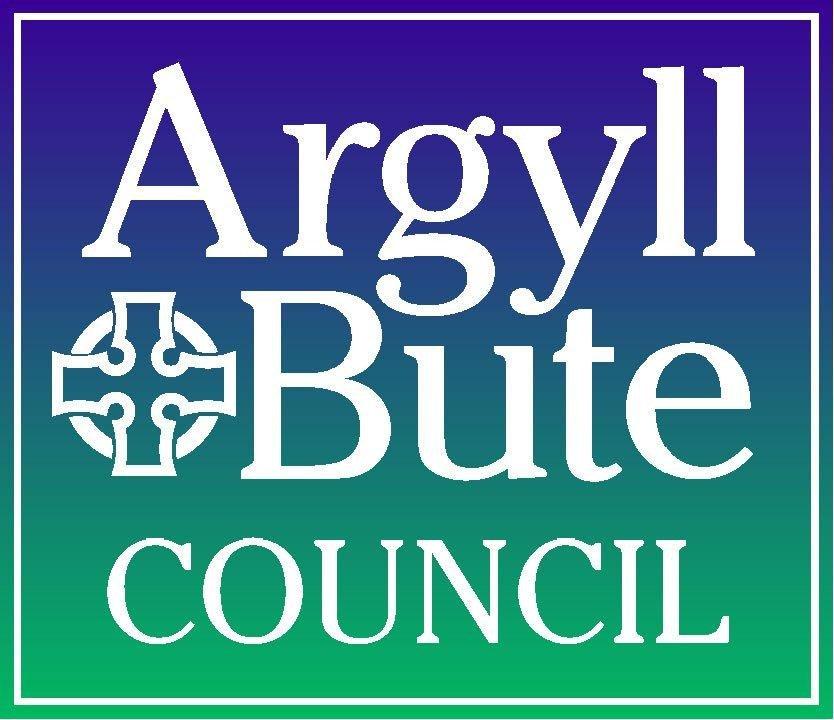 Further Information
For further information please visit the ‘Doing Business With The Council’ page of the Argyll and Bute Council website:
Look for Procurement in the A-Z- under P!
Sign up to SDP – Supplier Development Programme
Helping You Bid Better
[Speaker Notes: If you’re a Scottish SME or third sector organisation interested in working with the public sector, SDP can help. They offer expert training, support and information to help you win work and grow your business. And best of all – it’s completely free. Link - https://www.sdpscotland.co.uk/Benefits to SMEs based in Scotland that are registered with SDP include:
Access to any SDP event in any area of Scotland – all free
Free attendance at Meet the Buyer, Meet the Buyer North, as well as local “Meet the Real Buyer” events that provide face-to-face access to Buyers from public and private sector organisations
Full access to information, resources, toolkits and templates on the SDP website that are designed with you in mind
Option to include your company listing on SDP’s Supplier Register, which can be viewed by other Scottish-based SMEs and Buyers
Receive regular e-bulletins
Access to a local business support network
Same course content to suit your learning style – digital via webinar, or traditional classroom-style delivery of training


Meet the Buyer events – Make sure the Buyer  is aware of your business offerings – networking is the key, so be sure to attend local Meet the Buyer and Meet the Real Buyer events throughout the year-  7th Sept North sign up]